Παρουσίαση των γεφυριών του Νομού Γρεβενών
Περιεχόμενα:
Διαφάνεια 1 : Περιεχόμενα της παρουσίασης
Διαφάνεια 2: Η πόλη των Γρεβενών
Διαφάνεια 3: Βενέτικος Ποταμός
Διαφάνεια 4: Γεφύρια Γρεβενών
Διαφάνεια 5: Γέφυρα του Αζίζ Αγά
Διαφάνεια 6: Γέφυρα του Ζιάκα
Διαφάνεια 7: Άλλα γεφύρια
Διαφάνεια 8:  Σπήλαιο
Διαφάνεια 9: Λήξη παρυσίασης
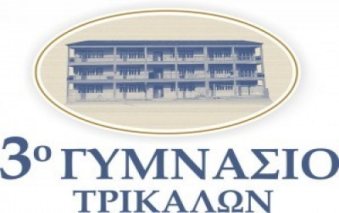 3ο ΓΥΜΝΑΣΙΟ ΤΡΙΚΑΛΩΝ
1
Γρεβενά
Τα Γρεβενά είναι πόλη της Δυτικής Μακεδονίας, πρωτεύουσα του ομώνυμου νομού Γρεβενών. Έχει 10.939 κατοίκους (απογραφή 2001) και είναι έδρα του ομώνυμου δήμου. Η οικονομία της πόλης βασίζεται στις υπηρεσίες και το εμπόριο. Η πόλη εμφανίζεται από την εποχή του Βυζαντίου. Διάφορες πολιτιστικές εκδηλώσεις γίνονται το καλοκαίρι, ενώ λαμβάνουν χώρα και διάφορα τοπικά έθιμα όπως αυτό της "Γκαμήλας" την Κυριακή της Αποκριάς.
Το Νοέμβριο του 2007 ανακηρύχθηκαν επίσημα [1] "Πόλη των Μανιταριών".
Την τελευταία δεκαετία τα Γρεβενά ακολουθούν αναπτυξιακή πορεία, έχουν αποκτήσει μεγάλα έργα υποδομής δίνοντας έμφαση στον ορεινό όγκο του νομού με τα πυκνά δάση και τα αλπικά τοπία, έχουν αναπτύξει ποικίλες πολιτιστικές δράσεις και έχουν κατορθώσει να αποτελούν έναν από τους σημαντικότερους ορεινούς πόλους έλξης τουριστών κυρίως κατά τη διάρκεια του χειμώνα.
Η πόλη των Γρεβενών απέχει 484 χιλιόμετρα από την Αθήνα, 170 χιλιόμετρα από τη Θεσσαλονίκη και 100 χιλιόμετρα από τα Ιωάννινα.
Η πρόσβαση από όλη τη Βόρεια Ελλάδα είναι πολύ εύκολη μέσω της Εγνατίας Οδού, ενώ για τις περιοχές νότια της Θεσσαλίας η πρόσβαση γίνεται μέσω Τρικάλων ή Λάρισας.
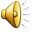 3ο ΓΥΜΝΑΣΙΟ ΤΡΙΚΑΛΩΝ
2
Βενέτικος Ποταμός
Ο Βενέτικος (και Βελονιάς) είναι ποταμός της Μακεδονίας του νομού Γρεβενών. Είναι ένας από τους μεγαλύτερους παραπόταμους του Αλιάκμονα. Πηγάζει από τον Σμόλικα και ρέει ανατολικά. Λίγο νοτιότερα των Γρεβενών ρέει μέσα από κατακόρυφους κροκαλοπαγείς βράχους και σχηματίζει τις περίφημες Πύλες του Βενέτικου. Στην συνέχεια ρέει ανατολικότερα και συμβάλλει στον Αλιάκμονα κοντά στο χωριό Αγάπη. Στο μεγαλύτερο διάστημα του χρόνου τα νερά του έχουν έντονο γαλαζοπράσινο χρώμα, εκτός από τις περιόδους έντονων βροχοπτώσεων οπότε τα νερά του γεμίζουν λάσπη από τους παρακείμενους χείμαρρους. Ο ποταμός προσφέρεται για δραστηριότητες όπως ράφτινγκ και καγιάκ.
3ο ΓΥΜΝΑΣΙΟ ΤΡΙΚΑΛΩΝ
3
Γεφύρια Γρεβενών
Τα πέτρινα γεφύρια του νομού Γρεβενών, που αποτελούν τα στολίδια της περιοχής, αντιστέκονται στη φθορά του χρόνου, άγνωστο όμως για πόσο ακόμη, καθώς ελάχιστες ήταν οι ενέργειες που έγιναν μέχρι σήμερα για τη διατήρηση και την αξιοποίησή τους. 
Κάθε γεφύρι και ένα μνημείο τέχνης, ένας θρύλος, μια ιστορία και ότι απέμεινε που να θυμίζει μίαν άλλη εποχή, μία εποχή που παρόλο που η περιοχή ήταν σκλαβωμένη από τους Τούρκους, οι κάτοικοί της είχαν διατηρήσει αναλλοίωτο τον Ελληνισμό, τη θρησκεία και την παράδοση.  
Τα πέτρινα γεφύρια των Γρεβενών αποτελούσαν τον συνδετικό κρίκο των σκλαβωμένων Ελλήνων της Μακεδονίας και της Ηπείρου, την περίοδο της Τουρκοκρατίας και συντέλεσαν στην ανάπτυξη και διάδοση των επαναστατικών ιδεών, καθώς και στην ανταλλαγή των πολιτιστικών στοιχείων των δύο περιοχών.
Τα καραβάνια  των εμπόρων από την Ήπειρο και τη Μακεδονία διακινούσαν μέσω των δεκαεννέα πέτρινων γεφυριών την πραμάτεια τους και είχαν καταφέρει να αναβαθμίσουν οικονομικά την περιοχή και να κρατήσουν άρρηκτα την εθνική συνείδηση  και στο νομό, αφού «μετέφεραν» τον παλμό της επανάστασης.
Ίσως δεν ήταν τυχαίο που οι Τούρκοι σε πολλά απ’ αυτά είχαν εγκατεστημένη μόνιμη φρουρά για να ελέγχουν τους περαστικούς, αλλά και να φρουρούν την περιοχή, καθώς τα γεφύρια ήταν σε μεγάλα μονοπάτια και στρατηγικά σημεία του νομού.
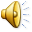 3ο ΓΥΜΝΑΣΙΟ ΤΡΙΚΑΛΩΝ
4
Γέφυρα του Ατζίζ Αγά
Στον ποταμό Βενετικό ή Βελονιά στο Νομό Γρεβενών από τους μεγαλύτερους παραπόταμους του Αλιάκμωνα,  βρίσκεται ένα πανέμορφο πέτρινο γεφύρι, το γεφύρι του Αζίζ Αγά (Τρίκωμο) που είναι το μεγαλύτερο σε άνοιγμα καμάρας μονότοξο γεφύρι της Μακεδονίας και το δεύτερο μεγαλύτερο της Ελλάδας.Το γεφύρι (η φώτο είναι από το σύλλογο ορειβατών Κοζάνης)Το όνομα το πήρε από τον Τούρκο Αγά που χρηματοδότησε τη κατασκευή του το 1727 ώστε να μπορούν να περνούν τα καραβάνια απ το χωριό Τρίκωμο  και τη Πίνδο στα ταξίδια από την Ήπειρο προς τη Μακεδονία και αντίστροφα. Σώζονται μάλιστα και τμήματα της καραβανόστρατας. Παλαιότερα, κάτω από την κεντρική κάμαρα υπήρχε κουδούνι κρεμασμένο, που ειδοποιούσε για τον κίνδυνο τους διαβάτες όταν φυσούσε πολύς αέρας.Η κατασκευή του αποδείχθηκε πολύ δύσκολο έργο, αφού κατέρρευσε δύο φορές και λίγο έλειψε να στοιχίσει τη ζωή του πρωτομάστορα γιατί ο Αζίζ θα του έκοβε το κεφάλι αν έπεφτε για τρίτη φορά,  όμως τελικά τα κατάφεραν το γεφύρι άντεξε και πήραν μεγάλη αμοιβή οι Ηπειρώτες μαστόροι.Το εντυπωσιακό μεγαλόπρεπο αυτό  πέτρινο οικοδόμημα διαθέτει το μεγαλύτερο σε άνοιγμα τόξο 15 μέτρων και έχει μήκος 70 μέτρα. Στα δύο  βάθρα του φέρει ψηλότερα δύο μικρά ανακουφιστικά ανοίγματα ενώ στα δύο του μεσόβαθρα υπάρχουν τριγωνικές προεξοχέςώστε να περνά το νερό όταν ο ποταμός είναι φουσκωμένος."
3ο ΓΥΜΝΑΣΙΟ ΤΡΙΚΑΛΩΝ
5
Γέφυρα του Ζιάκια
Η κοινότητα του Ζιάκα (Τίστα) είναι χτισμένη σε 900 μ. υψόμετρο. Βρίκεται 19 χλμ. ΝΔ των Γρεβενών και σ' αυτή ανήκουν οι δύο οικισμοί Κρύα Βρύση ή Τίστα και Περιβολόκι ή Πιπινίτσα. Το χειμώνα ζούνε εδώ 380 άτομα, το καλοκαίρι περίπου 850. Οι μόνιμοι κάτοικοι ασχολούνται με τη γεωργία και την κτηνοτροφία.Είναι πατρίδα του θρυλικού ήρωα Θεόδωρου Ζιάκα, από όπου πήρε και το όνομα. Το περίφημο πέτρινο γεφύρι του Ζιάκα που χτίστηκε επί Τουρκοκρατίας βρίσκεται 3 χλμ. μακριά από το ομώνυμο χωριό. Χτίστηκε πριν από το 1885 και είναι εύκολα προσβάσιμο. Είναι δίτοξο με σαφώς μεγαλύτερη την κύρια (Δυτική) καμάρα, που φτάνει σε ύψος τα 7,50 μ. Το συνολικό μήκος του γεφυριού είναι περίπου 41 μ. και το πλάτος 3,10 μ. Σύμφωνα με τις ιστορικές παραδόσεις εκεί έγινε η μάχη μεταξύ του Γιαννούλα Ζιάκα, αδερφού του Θεόδωρου και των Τούρκων και η παράδοση λέει πως ο Γιαννούλας έγραψε στο ίδιο σημείο ένα ποίημα. Κοντά στο γεφύρι βρέθηκαν τάφοι. Κάτω από το γεφύρι περνά ο Βελονιάς ποταμός, παραπόταμος του Βενέτικου, που πηγάζει από τις περιοχές Δοτσικού, Προσβόρου και Αλατόπετρας. Ο δρόμος που πέρναγε πάνω από το γεφύρι ονομαζόταν «Βασιλική Στράτα» και αποτελούσε το διάβα των εμπορικών καραβανιών προς τη Θεσσαλία.
3ο ΓΥΜΝΑΣΙΟ ΤΡΙΚΑΛΩΝ
6
Άλλα Γεφύρια`
Το γεφύρι της Πορτίτσας Το Γεφύρι του Δοτσικού
 Γεφύρι Λιάτισσας (Σπηλαίου ή Του Κλέφτη) 
 Γεφύρι Καγκέλια (Τρικώμου) 
Γεφύρι Σπανού
Γεφύρι Σταυροποτάμου (Κηπουρειού)
Γεφύρι Πρόσβορου ή Αλατόπετρας (πέτρινο γεφύρι ή γεφύρι του Γκαβού)
Γεφύρι Σταυροποτάμου (Κηπουρειού)
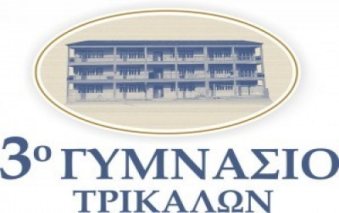 3ο ΓΥΜΝΑΣΙΟ ΤΡΙΚΑΛΩΝ
7
Σπήλαιο
Το Σπήλαιο Γρεβενών είναι χωριό του νομού Γρεβενών. Ανήκει στον δήμο Θ. Ζιάκα και έχει μόνιμο πληθυσμό γύρω στα 300-500 ατόμα.
Από τα αξιοθέατα του, το πολύ παλιό και καλά διατηρημένο Μοναστήρι, η εκκλησία του Αγίου Αθανασίου, χτισμένη αρχές του 1800, το δημοτικό σχολείο, που είναι κτίριο του 1930, το φαράγγι του Σπηλαίου με το γεφύρι της Πορτίτσας, το Γεφύρι του Κατσουγιάννη και της Λιάτισσας. Οι κάτοικοι του Σπηλαίου συμμετείχαν στην Ελληνική Επανάσταση του 1821, με γνωστότερο αγωνιστή τον Γεώργιο Σπηλαιώτη, που πήρε μέρος σε πολλές μάχες στη νότιο Ελλάδα και υπηρέτησε ως ταγματάρχης στον πρώτο τακτικό στρατό επί Ιωάννη Καποδίστρια.[1][Σημ. 1] Από το Σπήλαιο ήταν ο Μακεδονομάχος Οπλαρχηγός Αδαμάντιος Μάνος (καπετάν Κόκκινος)[2][3].
Οι μόνιμοι κάτοικοι του Σπηλαίου ασχολούνται κυρίως με την κτηνοτροφία και την καλλιέργεια της γης. Από τα πιο φημισμένα προϊόντα είναι τα φασόλια, η κατσικίσια φέτα και το τσίπουρο.
Επίσης φημισμένο είναι το πανηγύρι του Σπηλαίου το Δεκαπενταύγουστο προς τιμήν του μοναστηριού της Παναγίας. Το πανηγύρι κρατάει τρεις ημέρες, από τις 14 μέχρι και τις 16 Αυγούστου. Η μάζωξη γίνεται στην κεντρική πλατεία του χωριού, όπου παίζουν τοπικά συγκροτήματα και ο κόσμος χορεύει παραδοσιακούς χορούς.
3ο ΓΥΜΝΑΣΙΟ ΤΡΙΚΑΛΩΝ
8
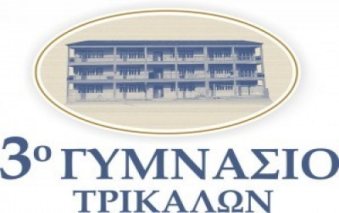 ΤΕΛΟΣΚΟΚΚΩΝΗΣ ΧΡΗΣΤΟΣ Α2
Εκπαιδευτικό πρόγραμμα  πολιτισμού συντονίστρια: Αμαλία Κ. Ηλιάδη, φιλόλογος-ιστορικός, Δ/ντρια 3ου Γυμνασίου Τρικάλων
Ευρύτερη θεματική προγράμματος:
«Όψεις Βυζαντινού Πολιτισμού: Η Βυζαντινή Αρχιτεκτονική στις διάφορες χρονικές φάσεις και μορφές της» 
Σχολικό Έτος 2013-14
3ο ΓΥΜΝΑΣΙΟ ΤΡΙΚΑΛΩΝ
9